La asistencia las jornadas de práctica se corroborara con la actividad de entrega de diario a diario en escuela en red .
Diario de la alumna
Nombre del jardín de niños 
Grupo que atiende grado y sección 
Nombre de la educadora practicante
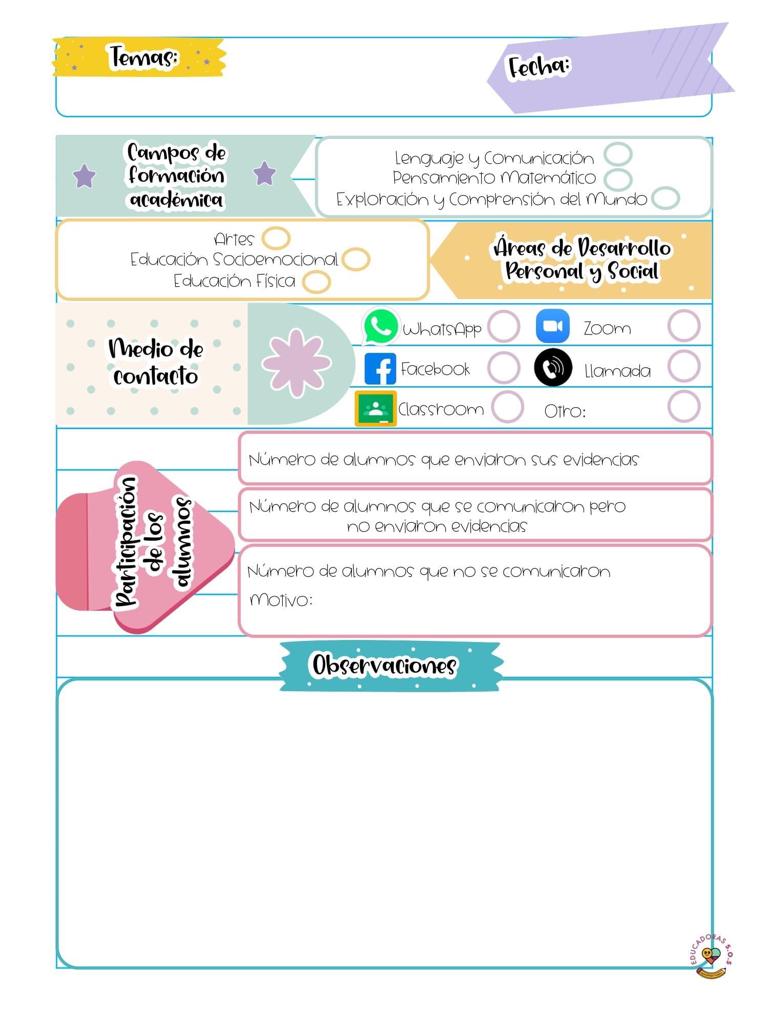 09/03/2021
¿Cómo desarrolle la clase?
la clase se desarrolla por medio de la aplicación inshot, el día de hoy se invitó a los alumnos a cumplir un reto de leguaje en el que debían de decir un trabalenguas 
¿ que mejoras puedo realizar?
Personalizar la atención de envió de evidencias
evaluación del aprendizaje esperado.
la evaluación se realiza con las evidencias
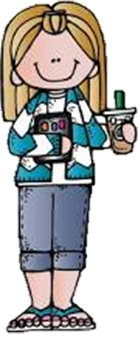